Индивидуальный образовательный маршрут и персонализированная программа наставничества.
Подготовила: учитель географии МБОУ СОШ №10 им. А.С.Пушкина
Панулина Маргарита Юрьевна
Одной из технологий профессионального развития педагога служит индивидуальный образовательный маршрут. 
Индивидуальный образовательный маршрут – это личный, отличающийся характерными признаками  путь следования, который  представляет собой целенаправленно проектируемую дифференцированную образовательную программу, обеспечивающую педагогу разработку и реализацию личной программы   профессионального развития при осуществлении методического сопровождения. 
Основанием для повышения мастерства педагогов в форме построения индивидуального образовательного маршрута являются: 
изменения, происходящие в образовании; 
запросы и потребности участников образовательного процесса.
Форсайт (от англ. Foresight — взгляд в будущее, предвидение) – инновационный инструмент моделирования будущего. 

Форсайт – это технология, которая позволяет кругу лиц, которые участвуют в форсайте, договориться по поводу образа будущего, своих действий по поводу этого будущего, и своего желаемого будущего.
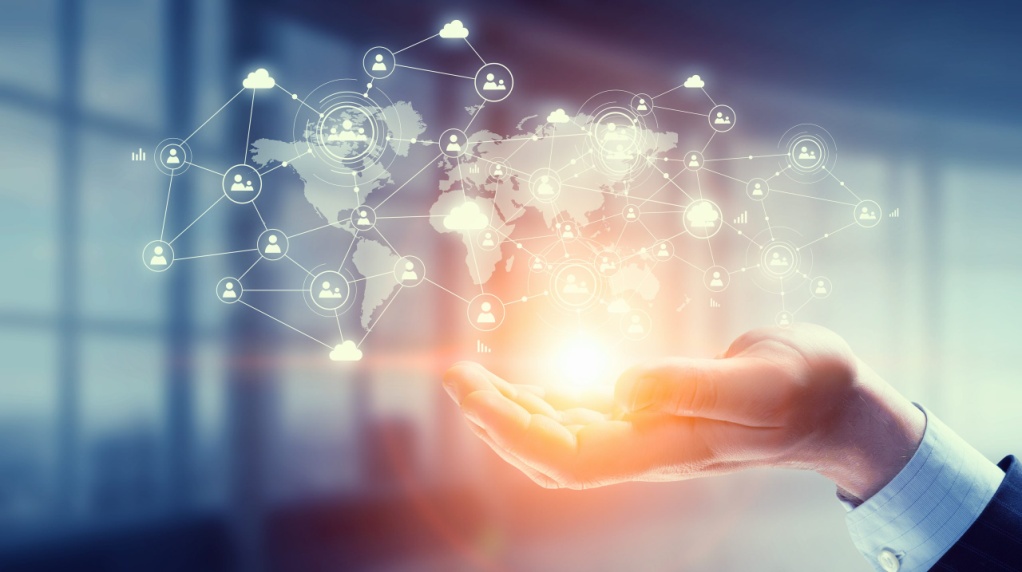 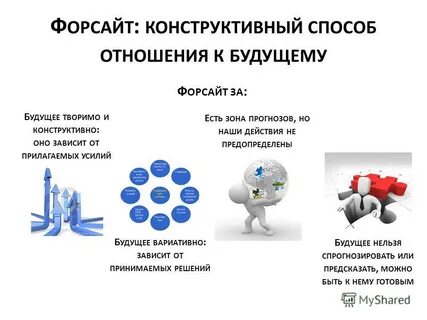 Форсайт - это процесс, который включает в себя следующие этапы:

Анализ существующих позиций
Создание образа вероятного будущего
Обратное движение с целью определения реалистичности вероятного будущего
Создание сценария перехода из настоящего в желаемое будущее в виде "дорожной карты".
Алгоритм составления индивидуального образовательного маршрута:

Целеполагание
Диагностика достижений и профессиональных затруднений
Составление дорожной карты
Рефлексия процесса достижения результатов
Риски реализации ИОМ и программы наставничества:
 Составление ИОМ может быть формальным
Цели не являются достаточно реалистичными
Формальное отношение наставника
БЛАГОДАРЮ ЗА ВНИМАНИЕ!